Please note, these are the actual video-recorded proceedings from the live CME event and may include the use of trade names and other raw, unedited content.
PD-L1, tumor mutation burden and other potential predictors of response to immune checkpoint inhibition in NSCLC
Matthew Gubens, MD, MS
Associate ProfessorThoracic Medical Oncology
University of California, San Francisco
San Francisco, California
Case
67yo F, former smoker (60PY, quit 2 years ago)
Lung cancer screening CT (non-con, low dose protocol) reveals LUL 2.3cm mass and mediastinal fullness
PET/CT: LUL 2.4cm mass with SUV 10, hypermetabolic mediastinal LAD, hepatic lesion, spinal and rib lesions
MRI brain: No evidence of metastatic disease
Biopsy performed of liver mass
Pathology: Pulmonary adenocarcinoma, TTF1+, PD-L1 35%
NGS: TP53, but no actionable mutations; TMB high, 28 Muts/Mb
3
PD-L1, Tumor Mutation Burden, and Other Biomarkers for Immunotherapy
15th Annual Winter Lung Cancer Conference
Miami, Florida
March 3, 2018

Matthew Gubens, MD, MS
Associate Professor of Medicine
Chair, Thoracic Oncology Site Committee
UCSF Helen Diller Family Comprehensive Cancer Center
4
Disclosures
3/7/18
5
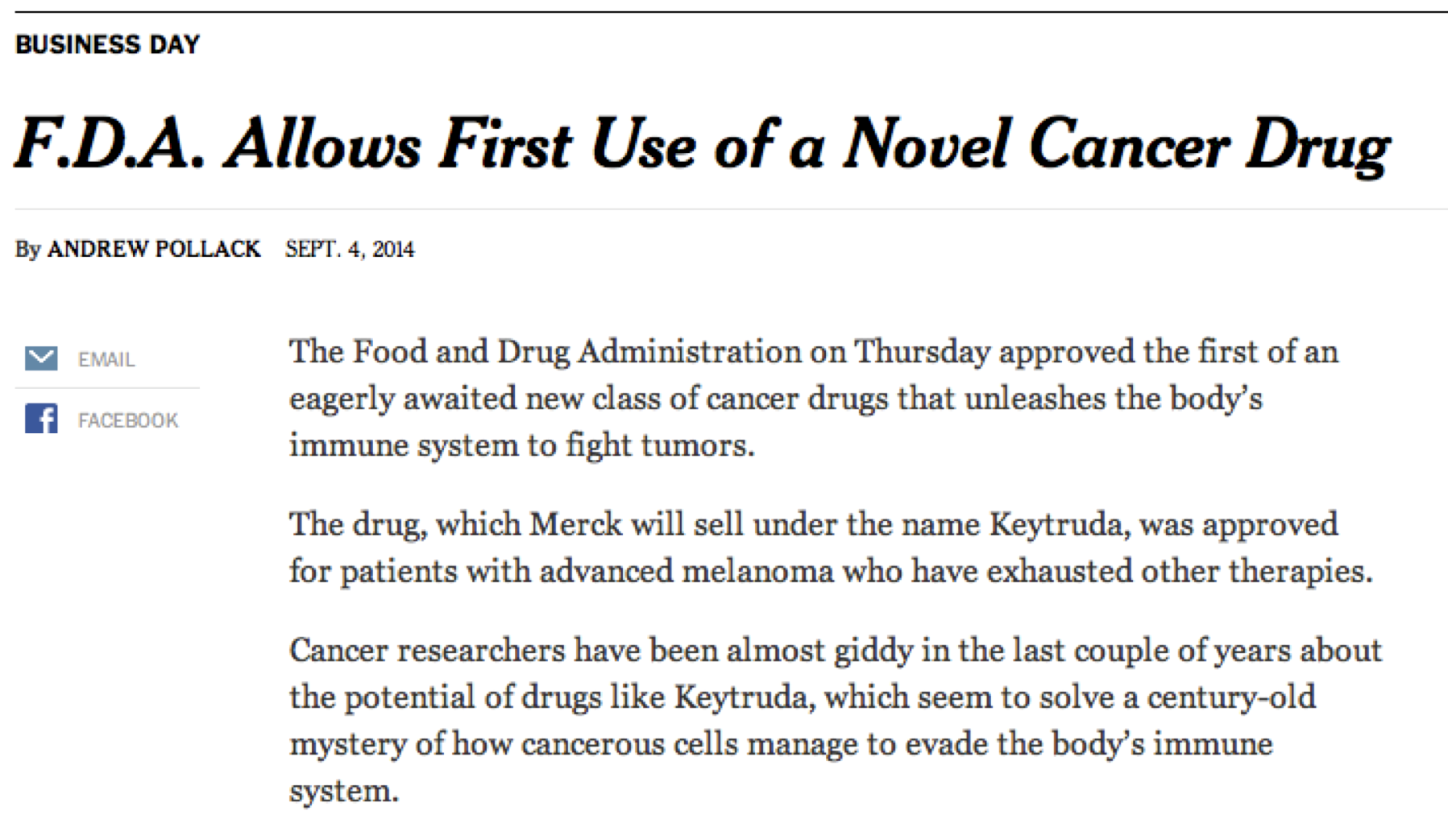 *
*
*Pembrolizumab
Nivolumab vs docetaxel: Checkmate 017/057
Squamous                          Non-squamous
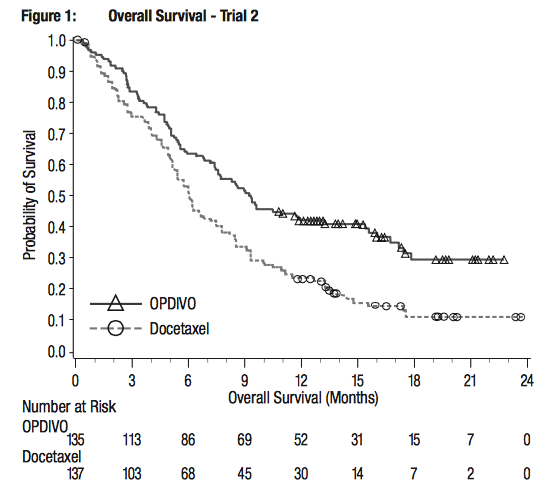 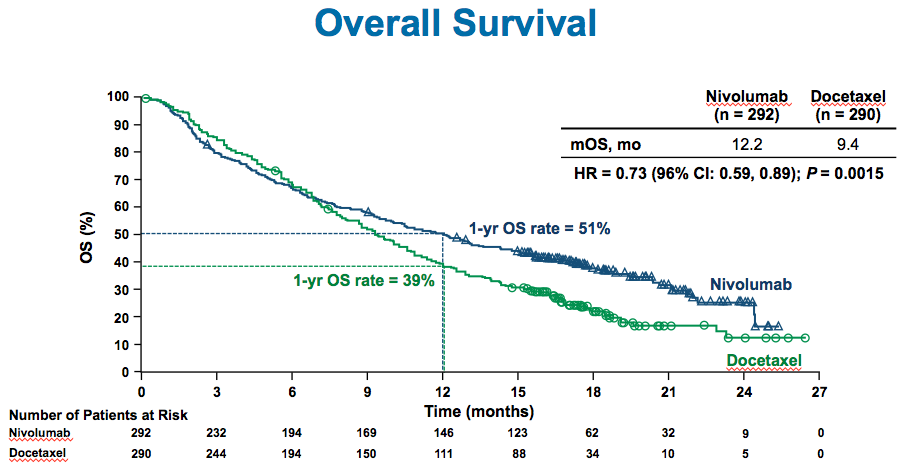 Response rate
Nivo 19% vs doce 12%
Median duration of response
Nivo 17.2 vs doce 5.6 mo
Response rate
Nivo 20% vs doce 9%
Median duration of response
Nivo NR vs doce 8.4 mo
Brahmer J, et al. NEJM 2015
Borghaei H, et al. NEJM 2015
Nivolumab vs docetaxel: Checkmate 057 (non-squamous)
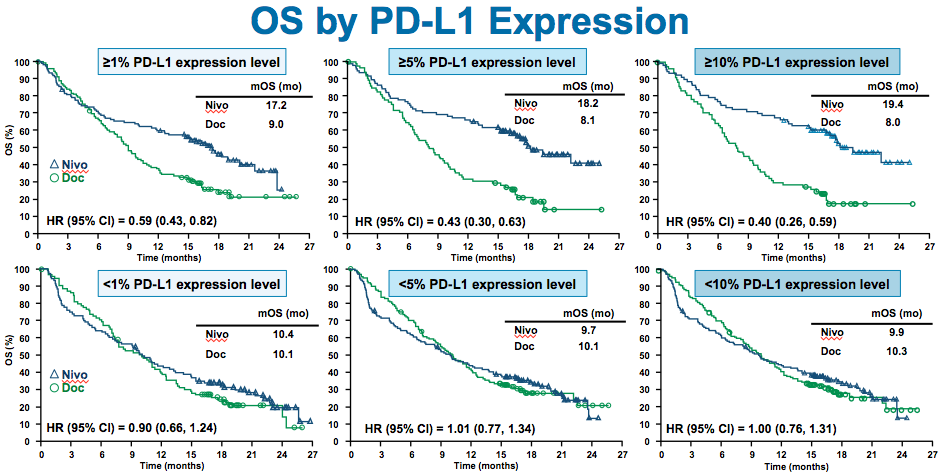 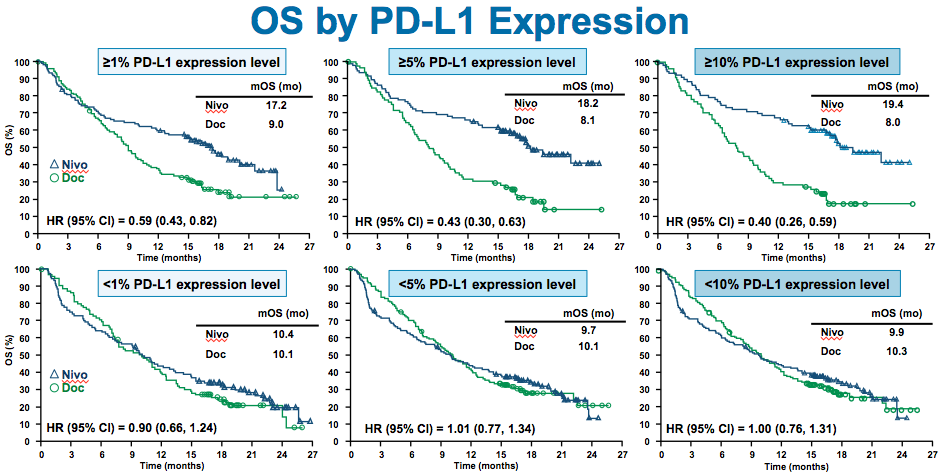 Borghaei H, et al. NEJM 2015
PD-1 inhibition in the 1st line?
1st line trials presented at ESMO 2016
Pembrolizumab vs chemo in PD-L1>50%	
Nivolumab vs chemo in PD-L1>5%
POSITIVE
NEGATIVE
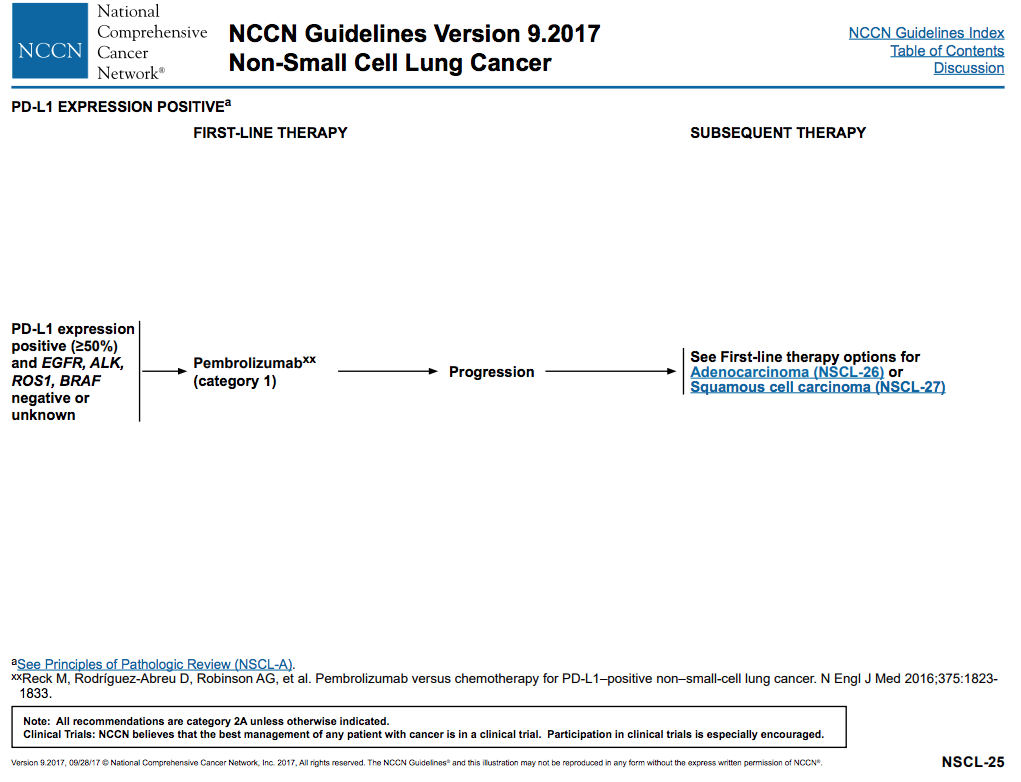 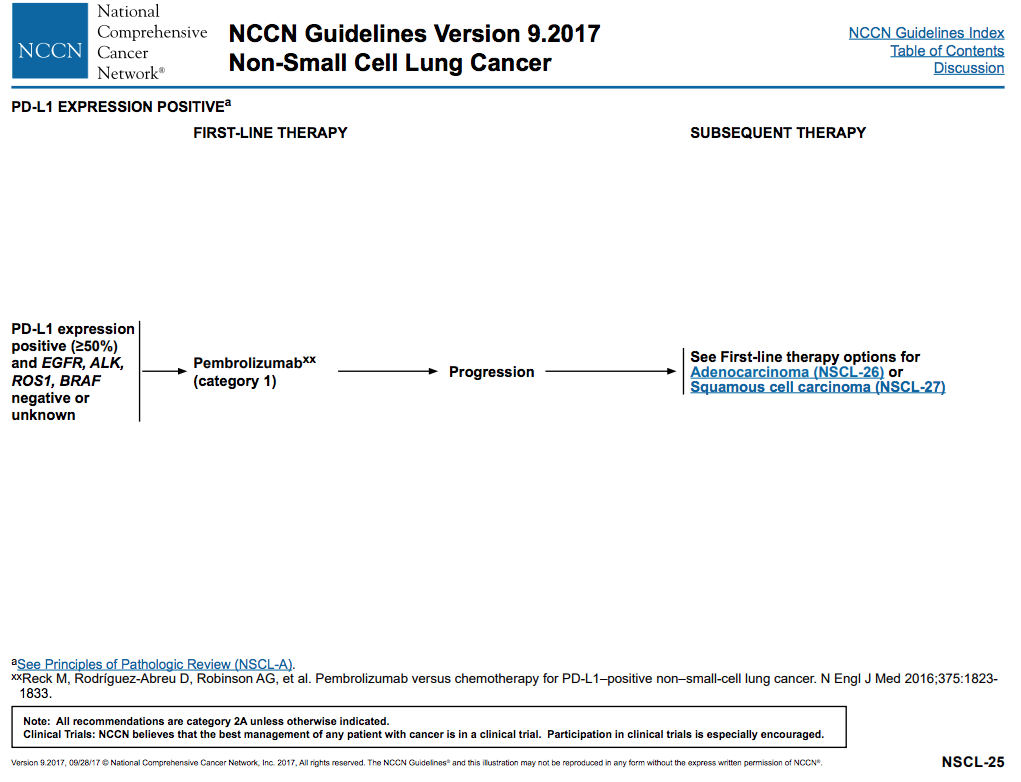 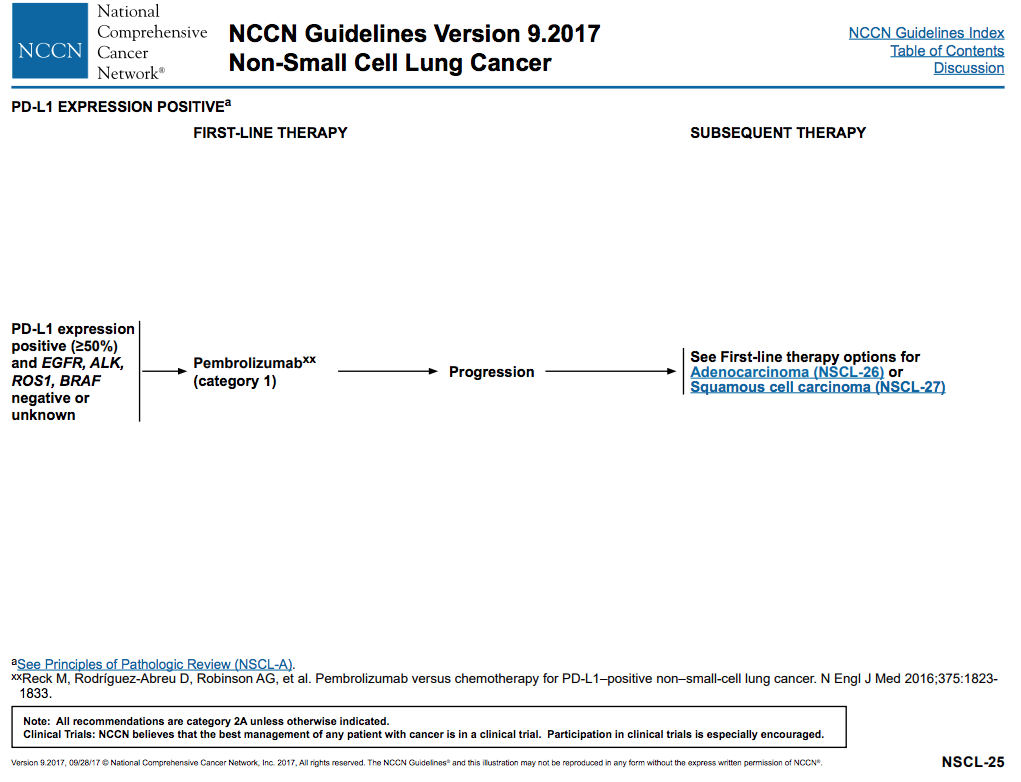 How to test PD-L1?
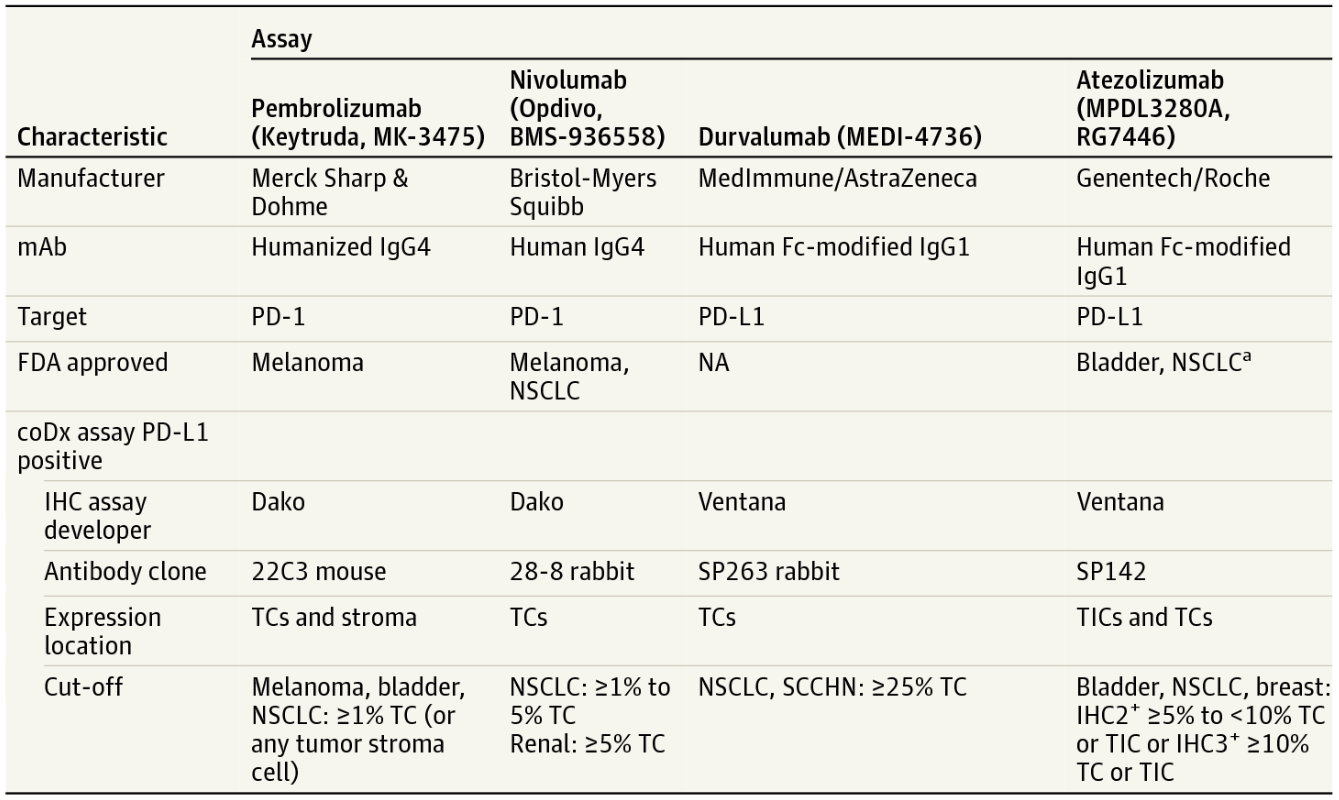 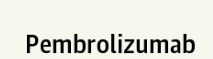 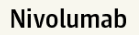 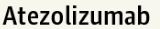 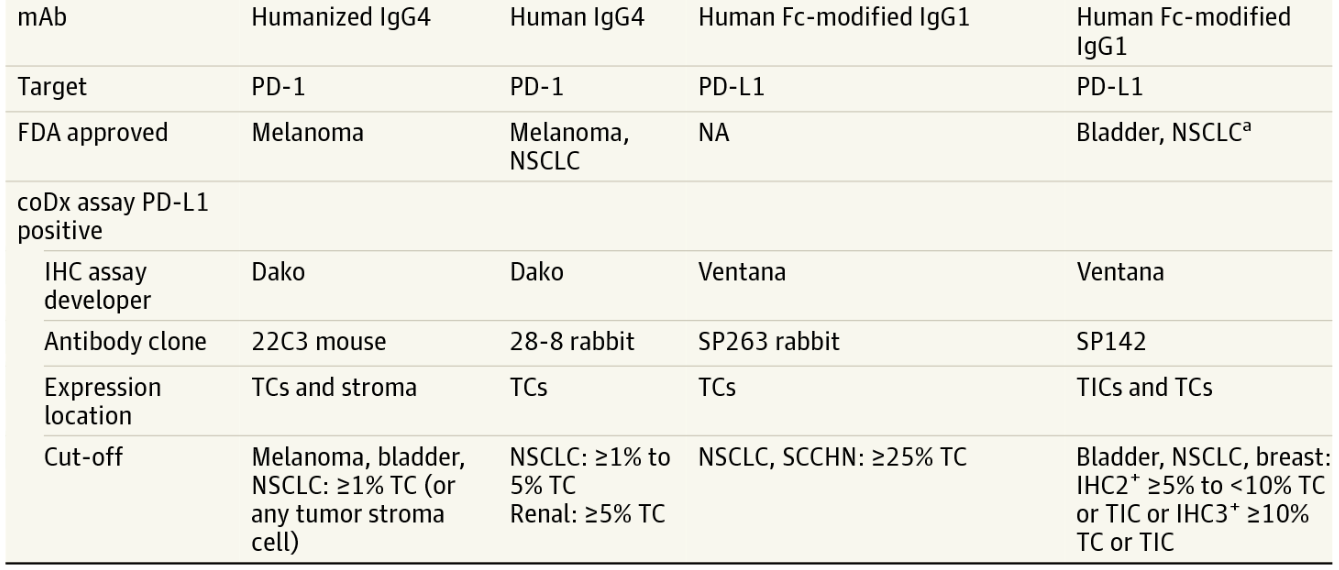 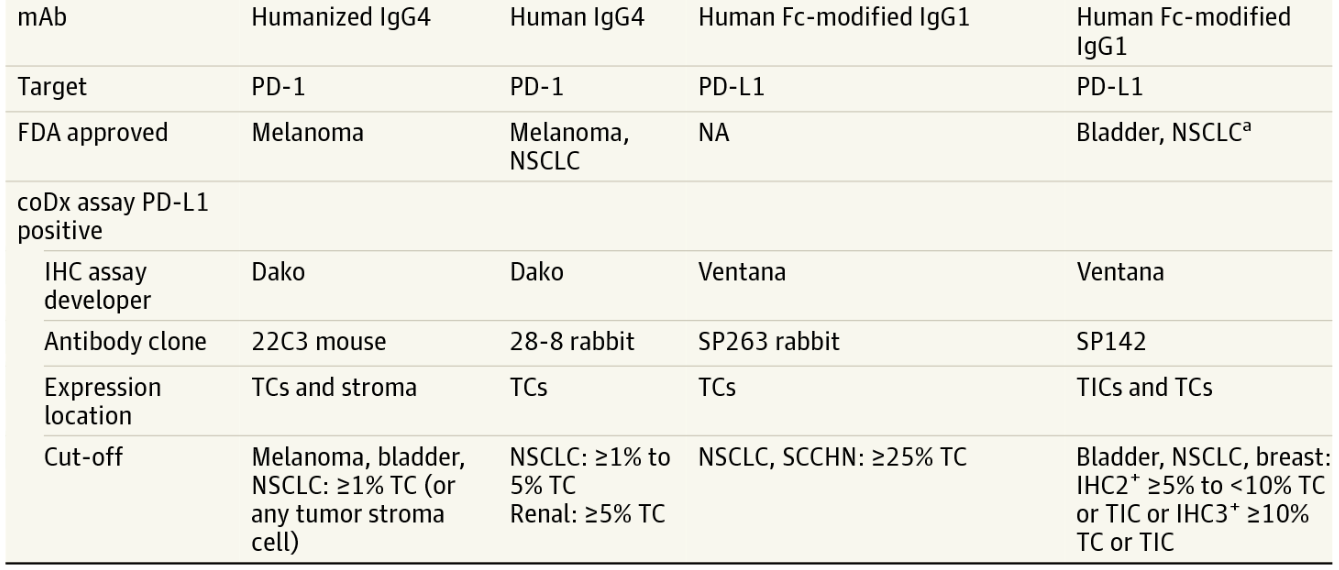 NSCLC >50% 1st line
NSCLC >1% 2nd line
FDA label
Any PD-L1
N/A for lung indication
Any PD-L1
Hansen, JAMA Onc 2016
Which PD-L1 assay to choose?
Prospective evaluation of 90 samples by 4 IHC techniques
Good correlation… with one exception, SP142
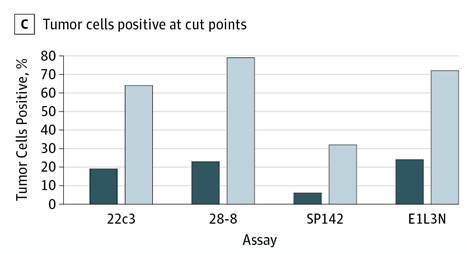 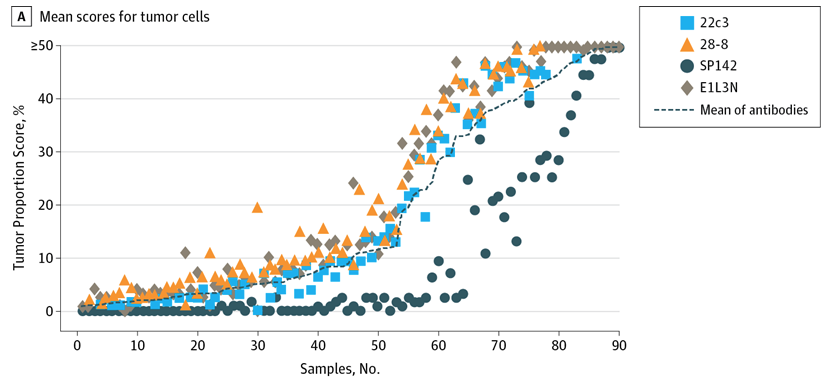 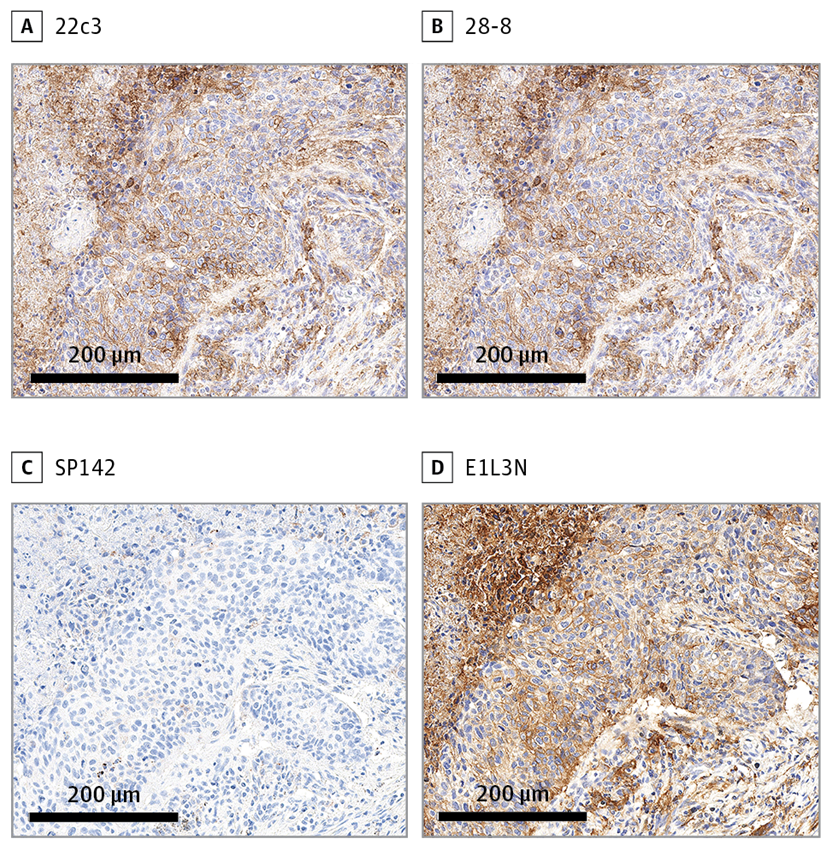 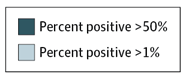 Rimm, JAMA Onc 2017
Beyond PD-L1 as a biomarker
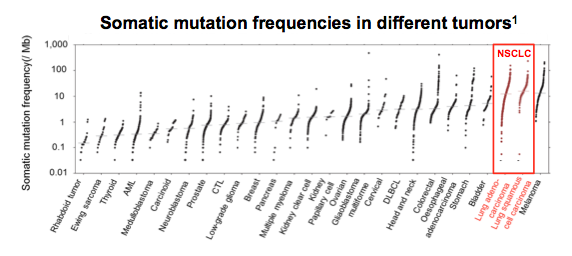 0
Higher rates of somatic mutations in lung cancer may contribute to increased immunogenicity
Tumor mutation burden as a predictive biomarker, eg by WES or NGS
Lawrence, Nature, 2013
CheckMate 026: Nivolumab 1st line (PD-L1≥5%)
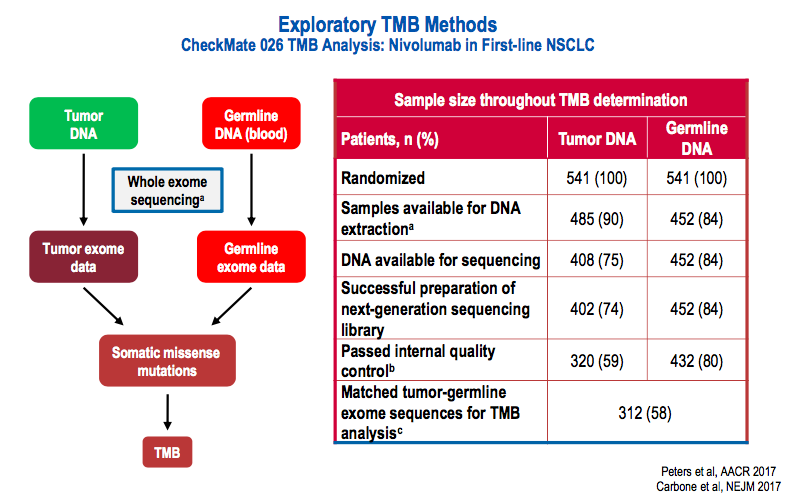 Socinski, ESMO 2016
Exploratory TMB analysis of CM-026
By TMB tertile
By TMB tertile and PD-L1
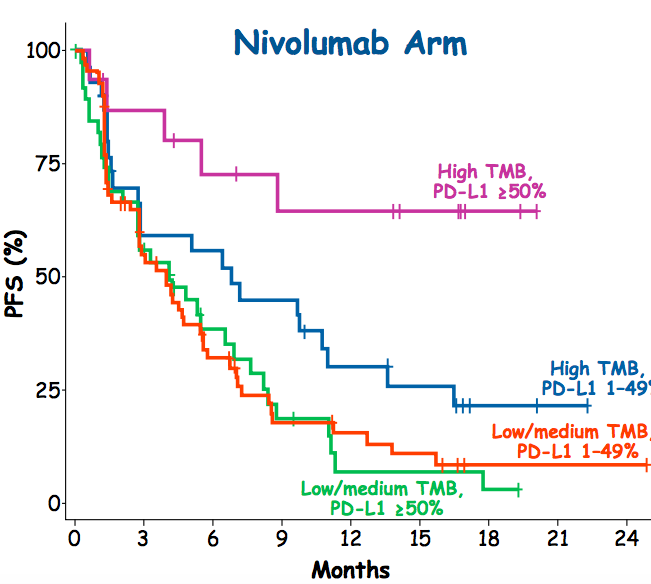 Peters, AACR 2017. Carbone, NEJM 2017
Blood-based TMB in POPLAR and OAK
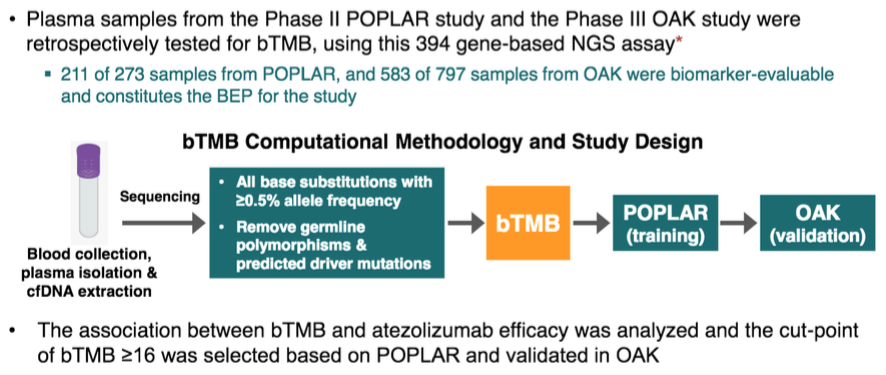 211 of 273 samples from POPLAR, and 583 of 797 samples from OAK were biomarker-evaluableand constitute the BEP for the study
Gandara, ESMO 2017
Blood-based TMB in POPLAR and OAK
Gandara, ESMO 2017
Blood-based TMB in POPLAR and OAK
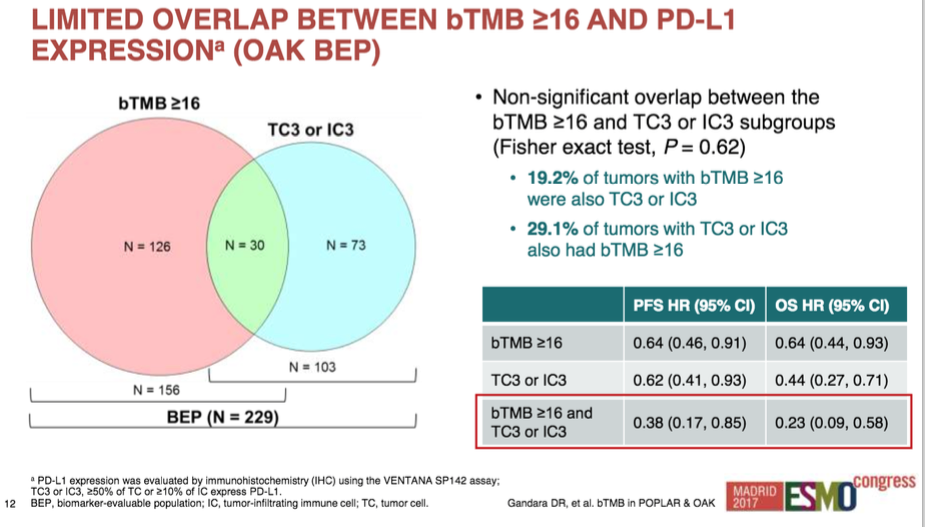 Gandara, ESMO 2017
What about TMB prospectively?
CM-227: Nivolumab + ipilimumab vs chemo
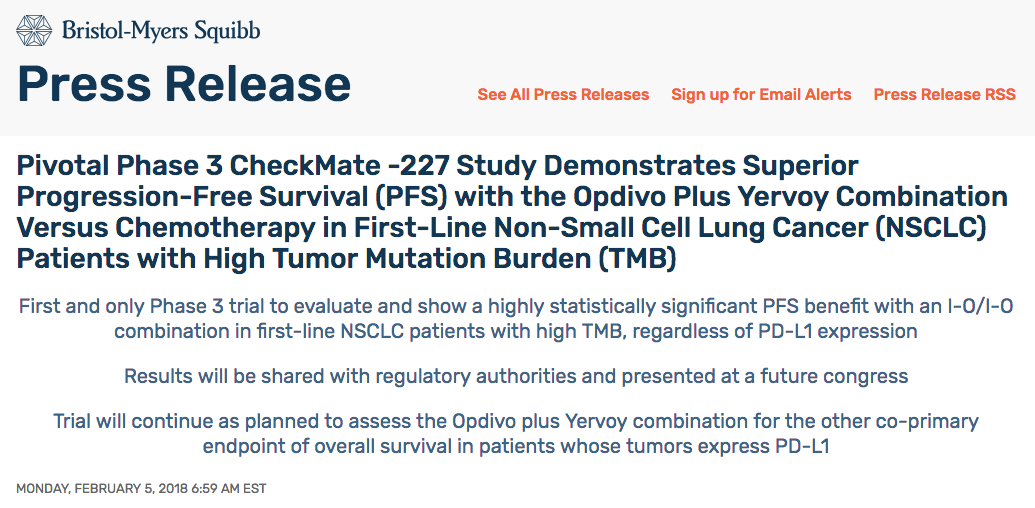 Beyond PD-L1 and TMB
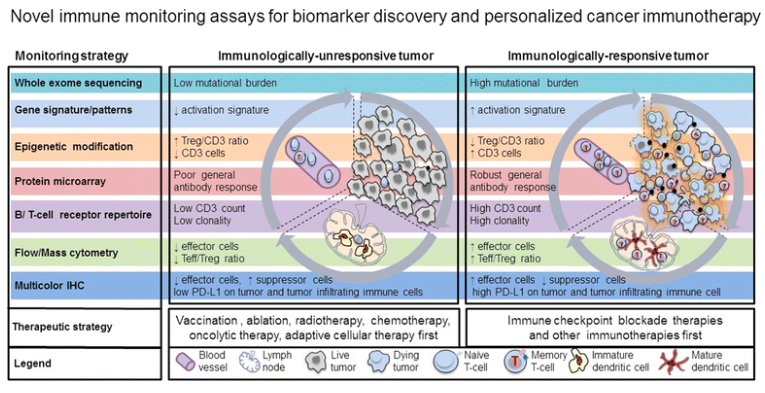 Yuan, ImmunoTherapy Cancer 2015
Immunotherapy biomarkers
PD-L1
Needed to choose pembro alone in the first line 
22C3 preferred
Tumor mutation burden
First prospective phase 3 to be reported out soon
Look out for blood-based assays
Be careful about definition and methods
Other biomarkers to come
Some of them dynamic